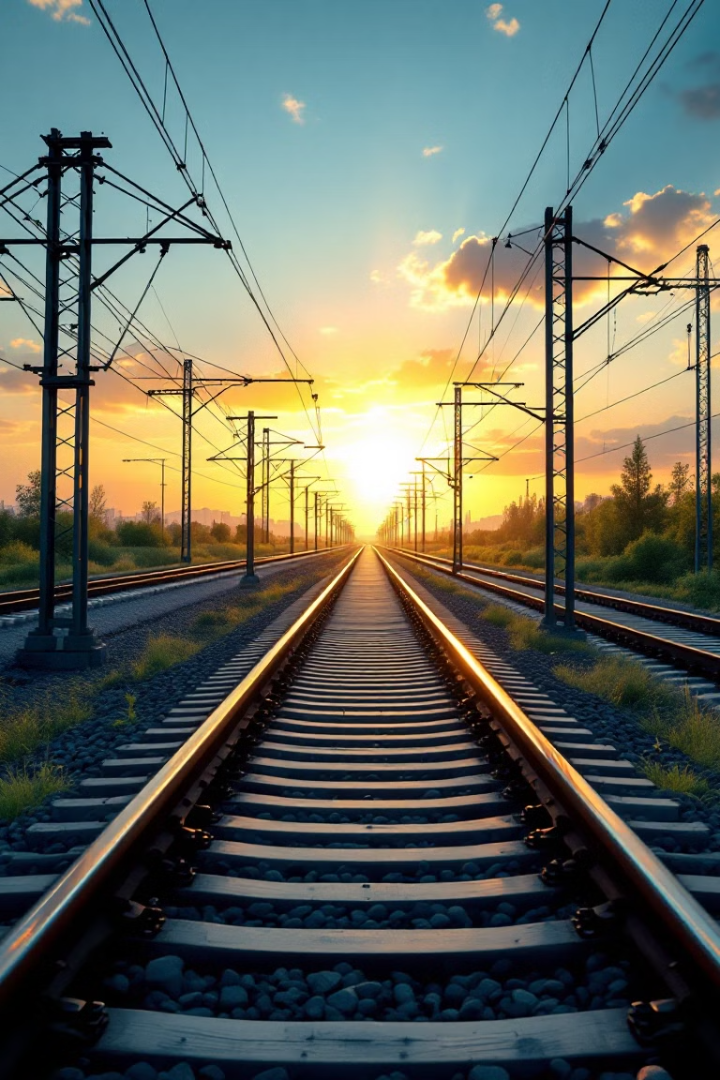 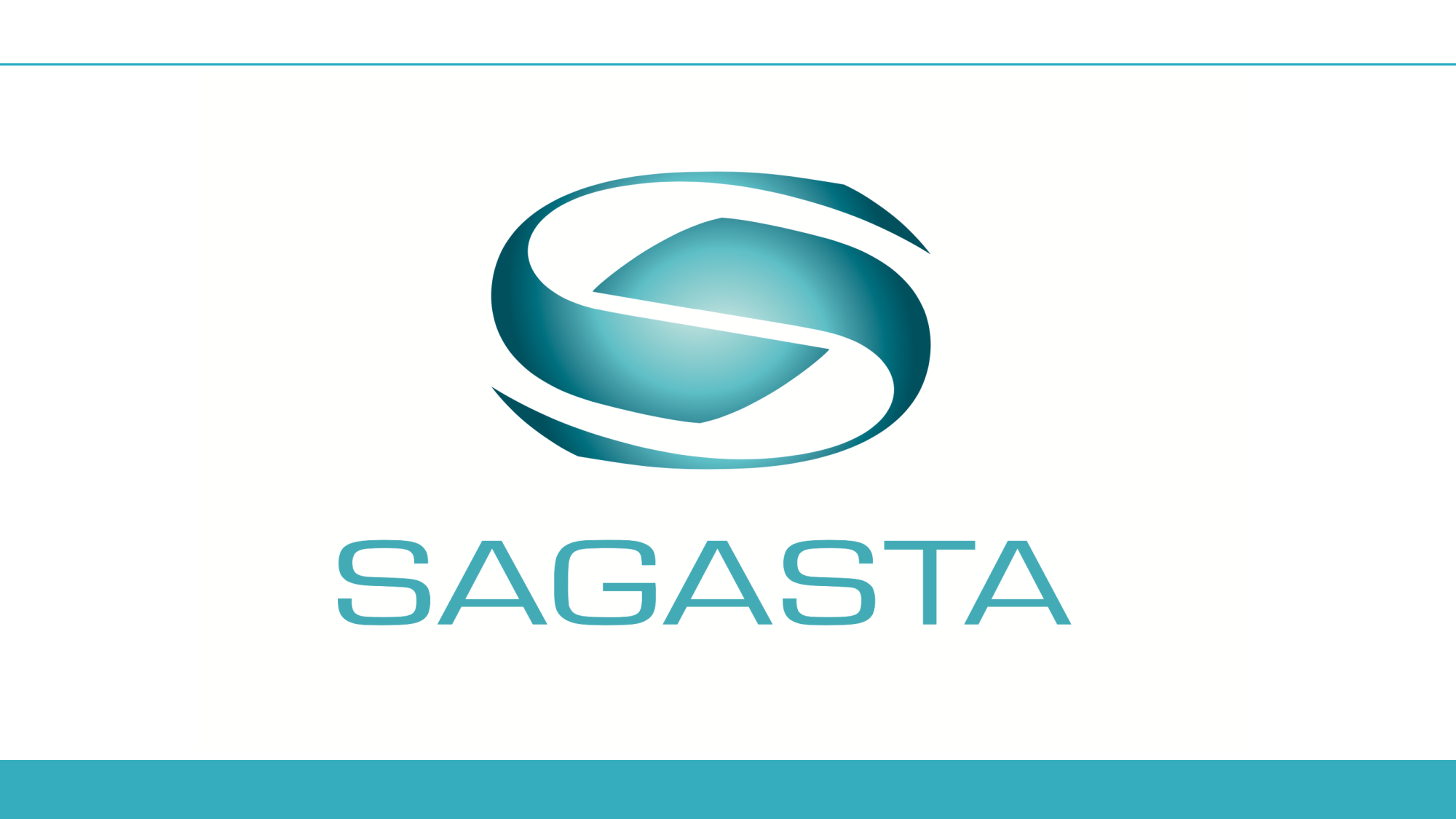 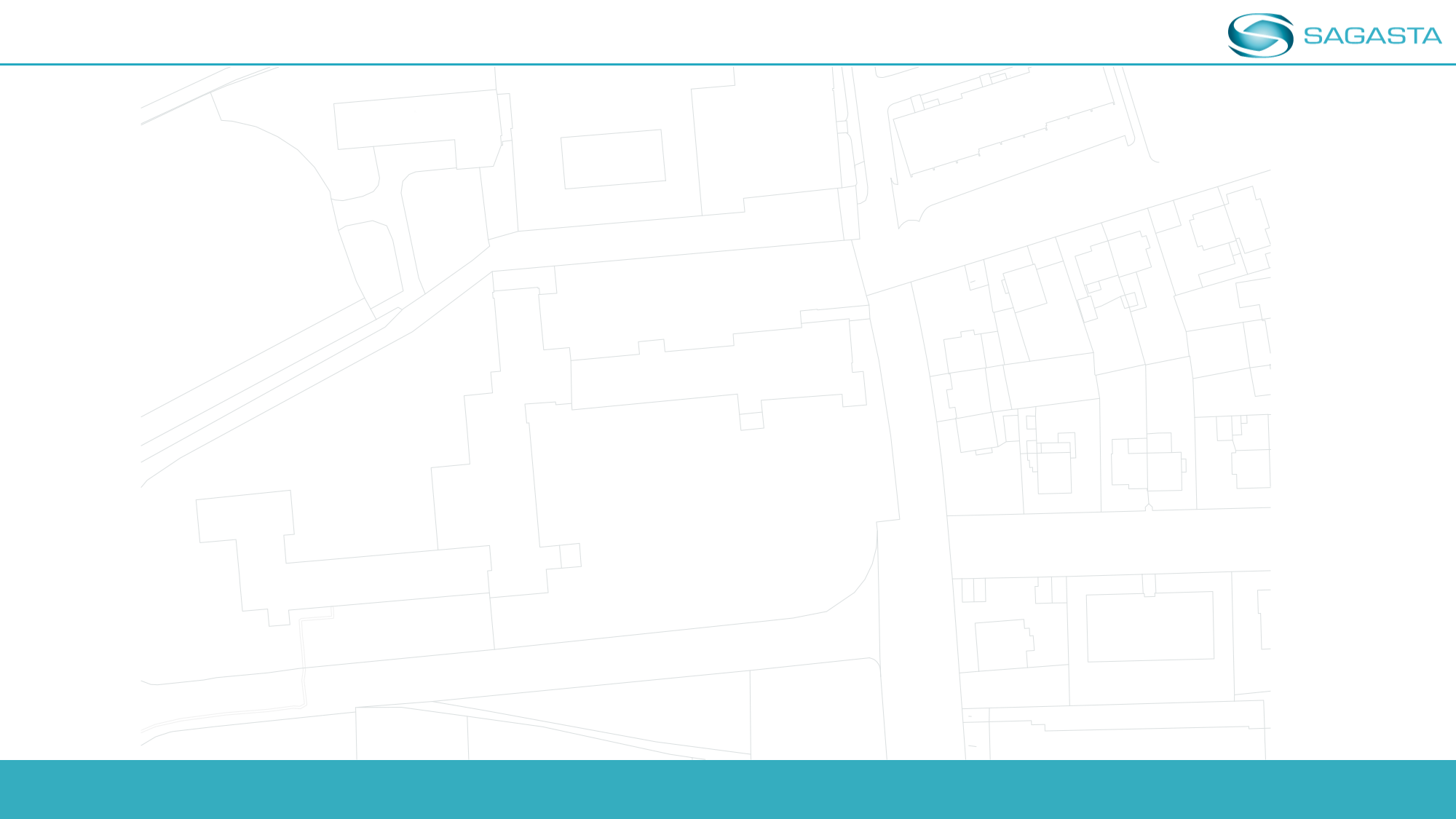 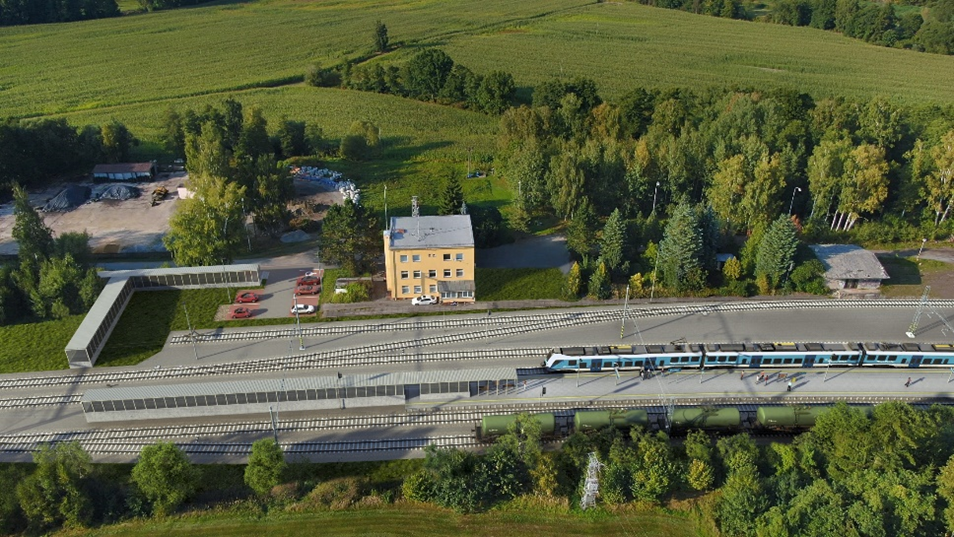 Co si představíš...
Železnice?
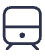 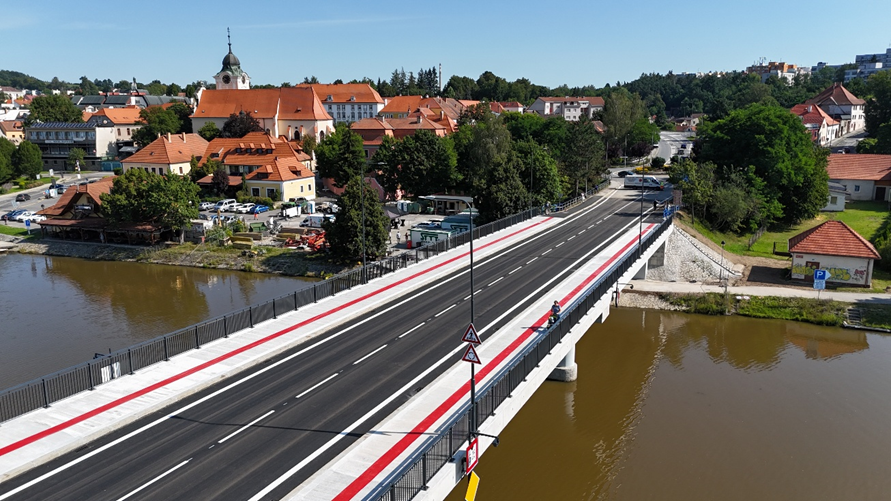 Pozemní stavby?
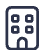 Podzemní stavby?
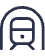 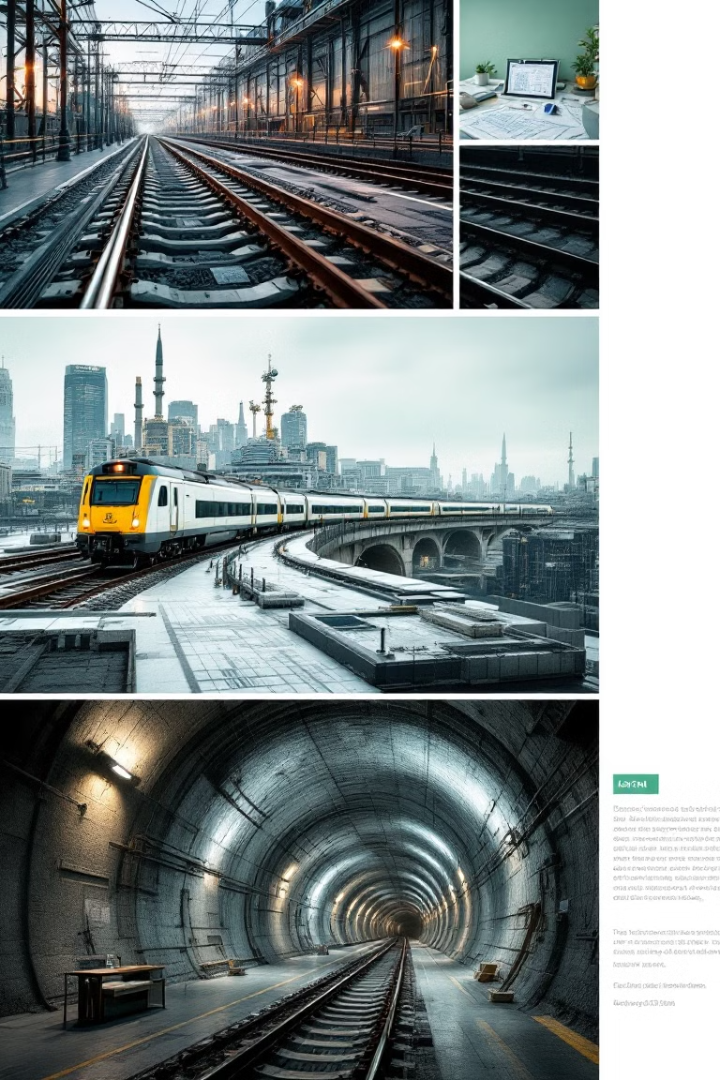 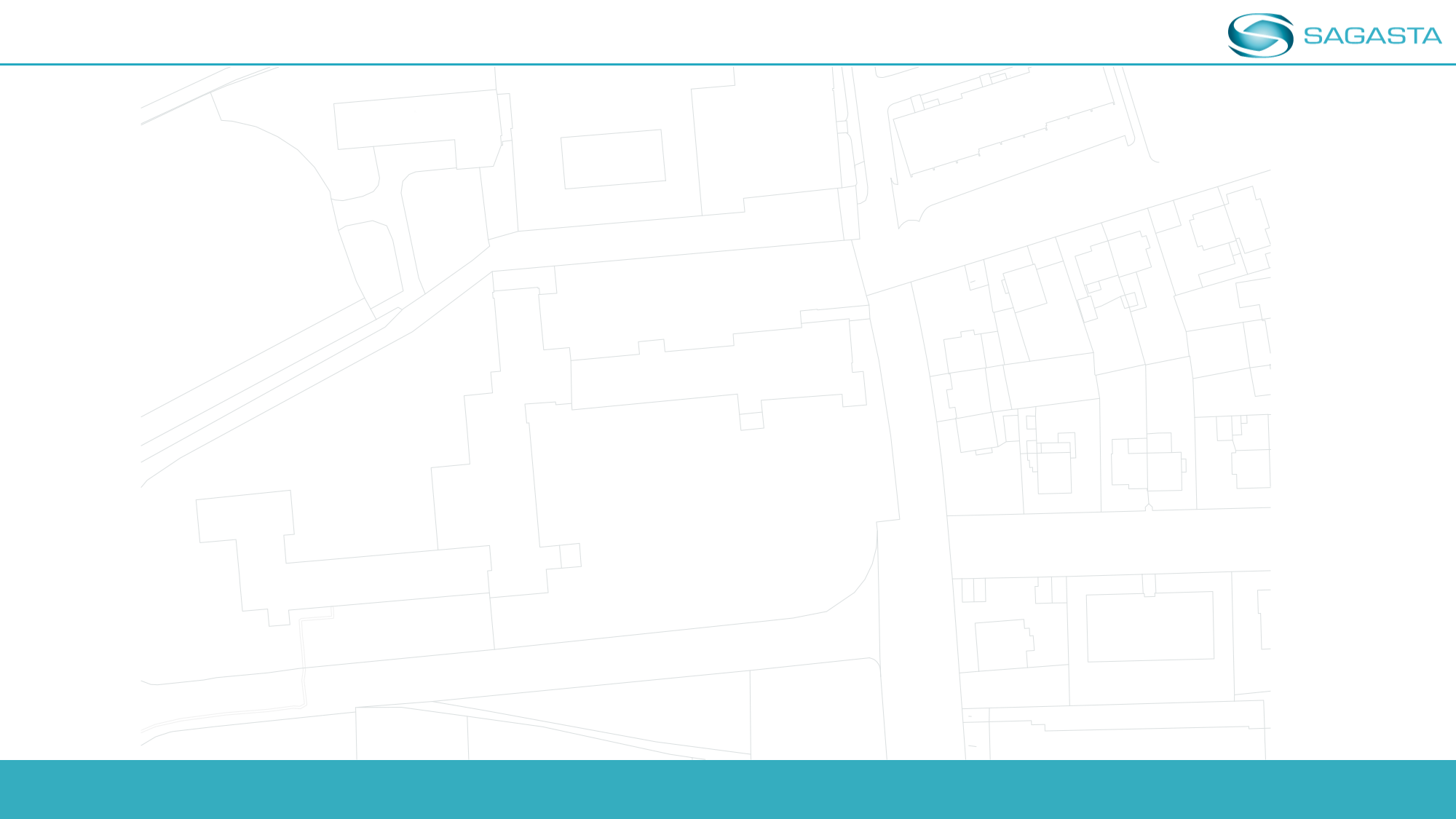 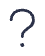 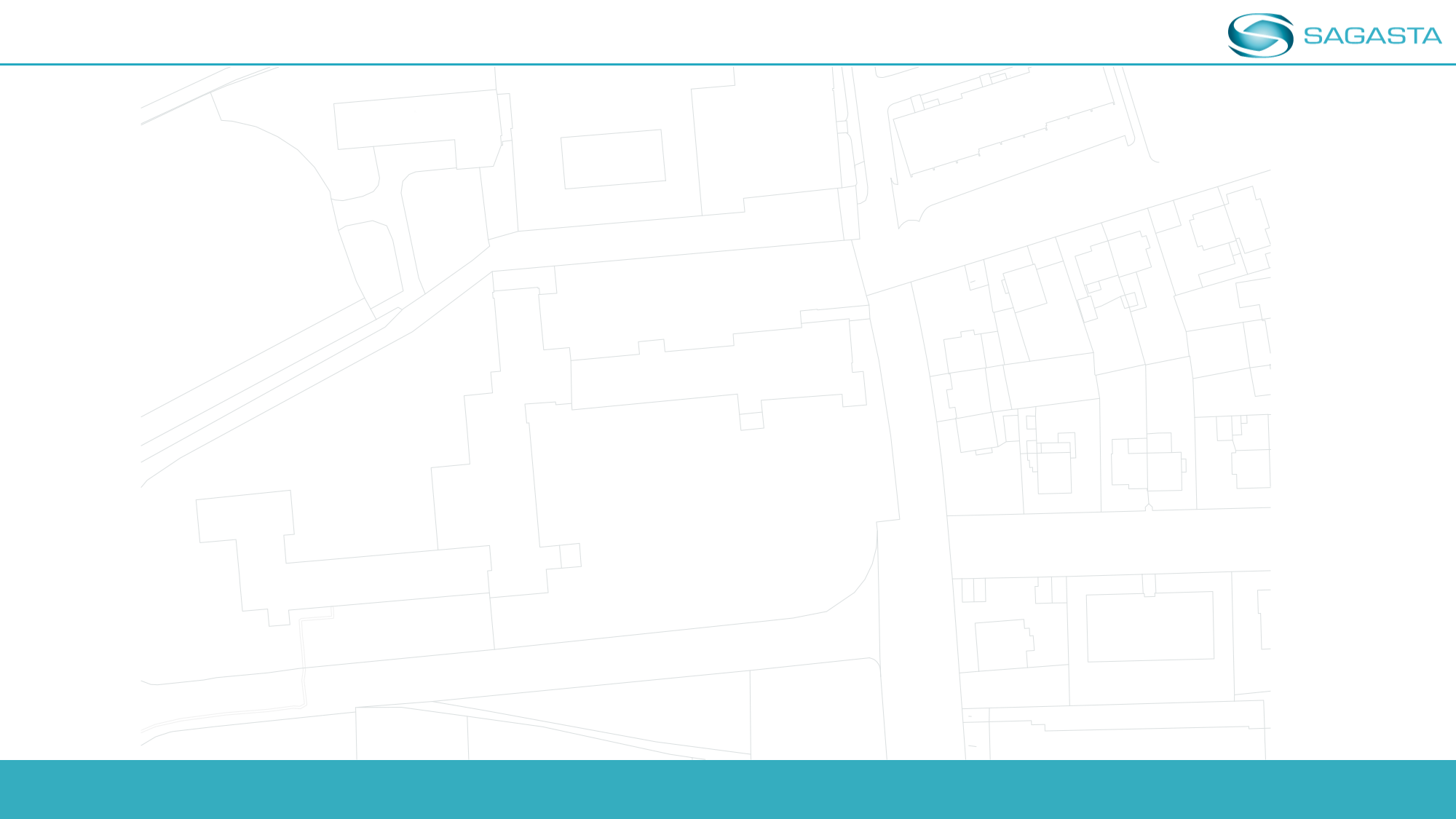 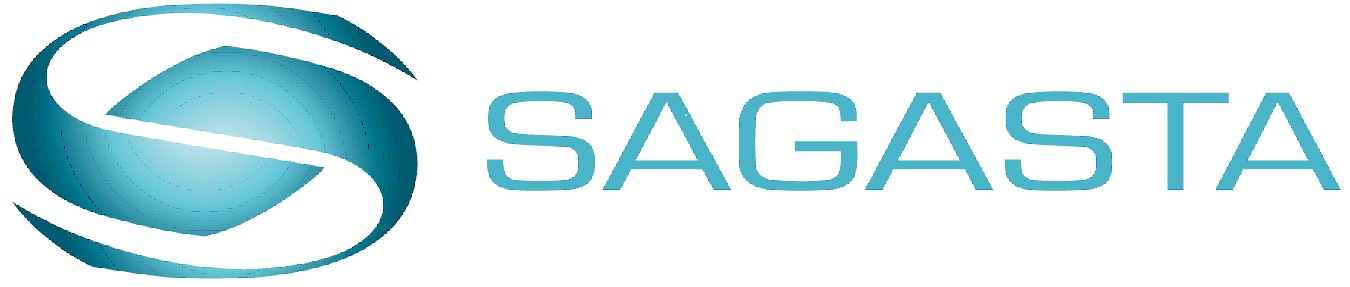 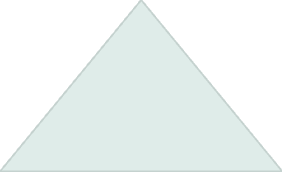 Tvoříme budoucnost
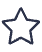 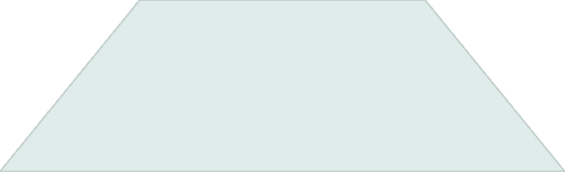 Zkušenosti ze stovek projektů
MODERNÍ TECHNOLOGIE
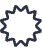 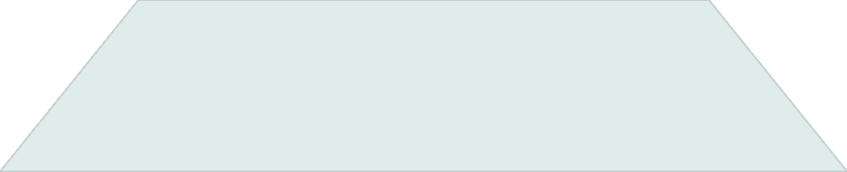 Česká projektová společnost
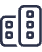 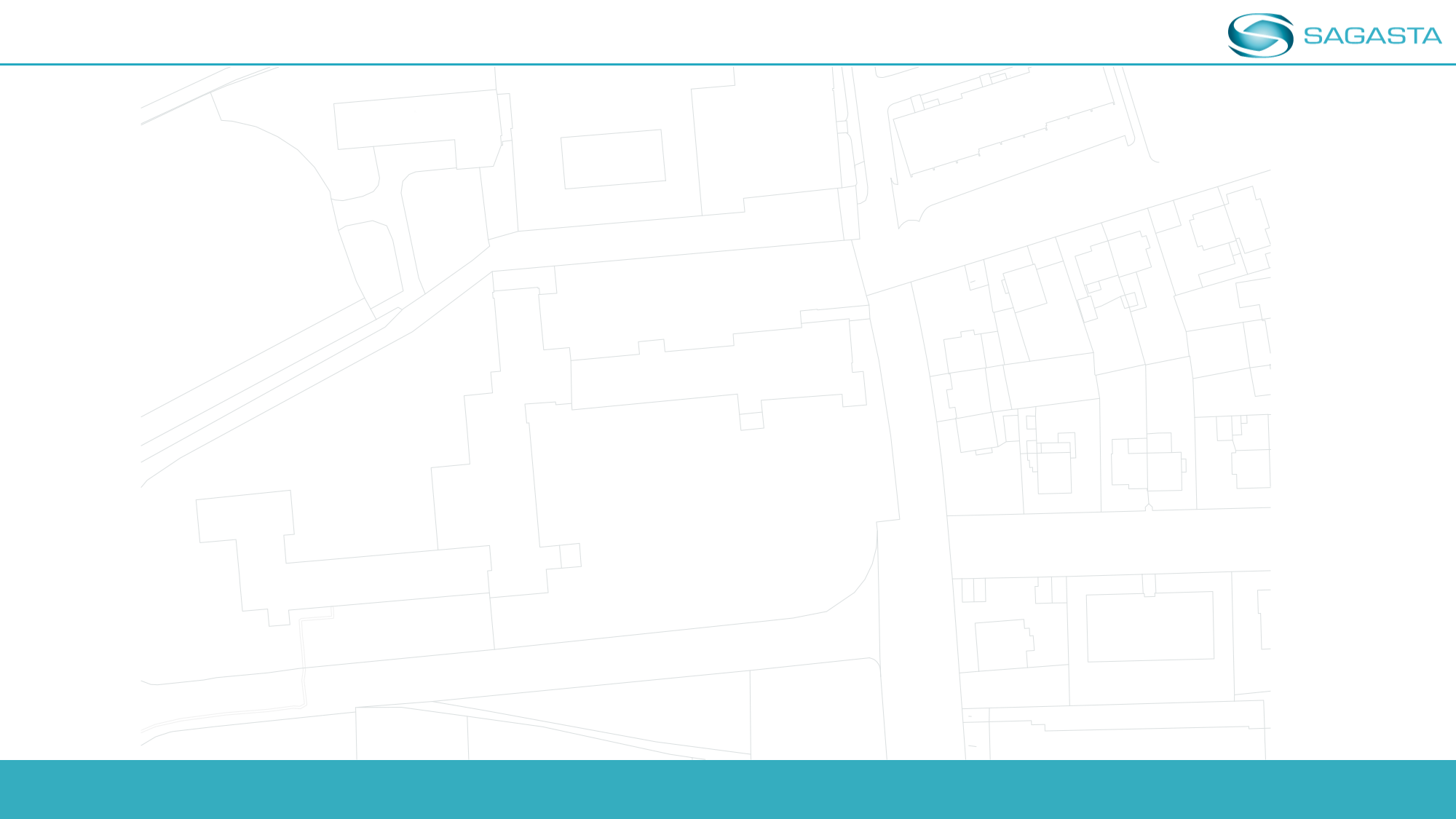 Moderní přístup k projekci
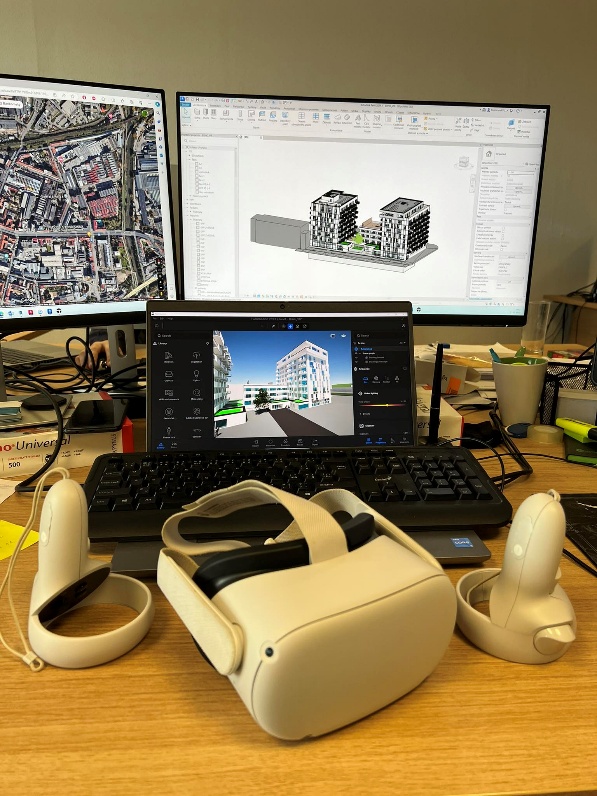 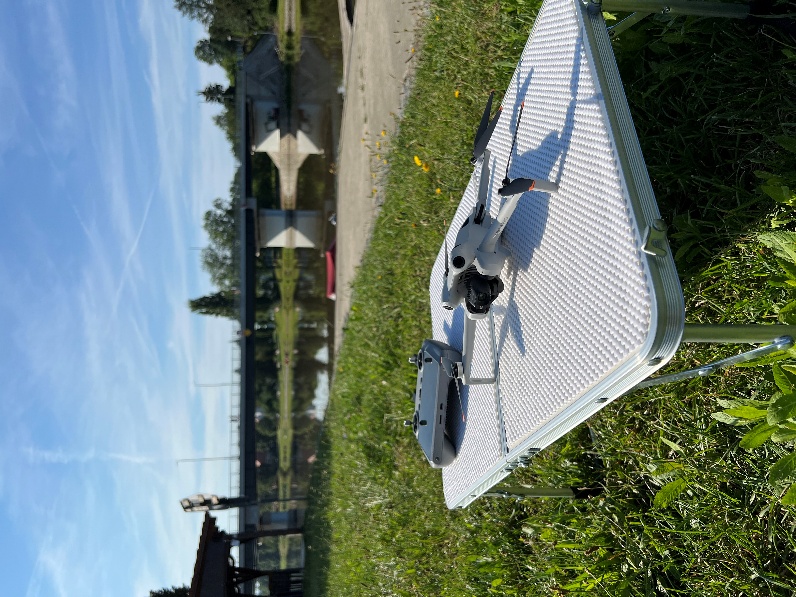 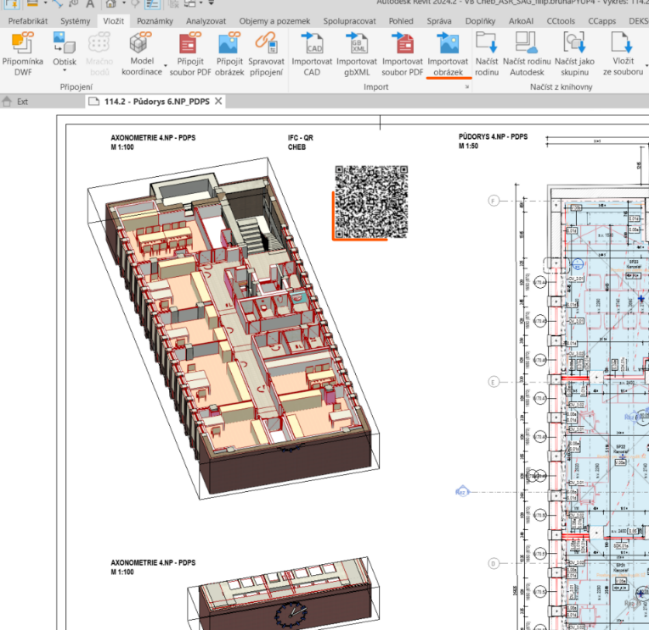 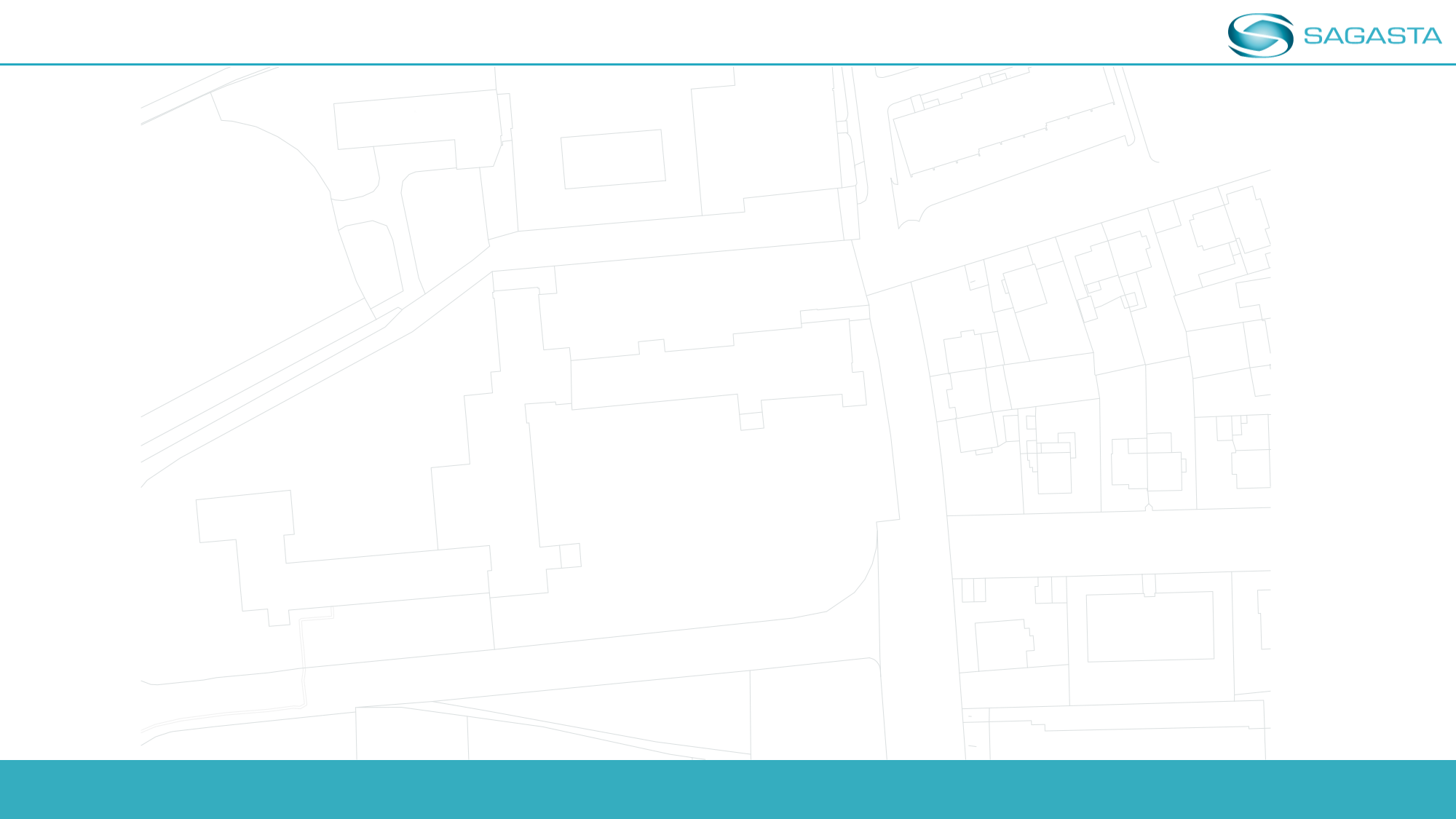 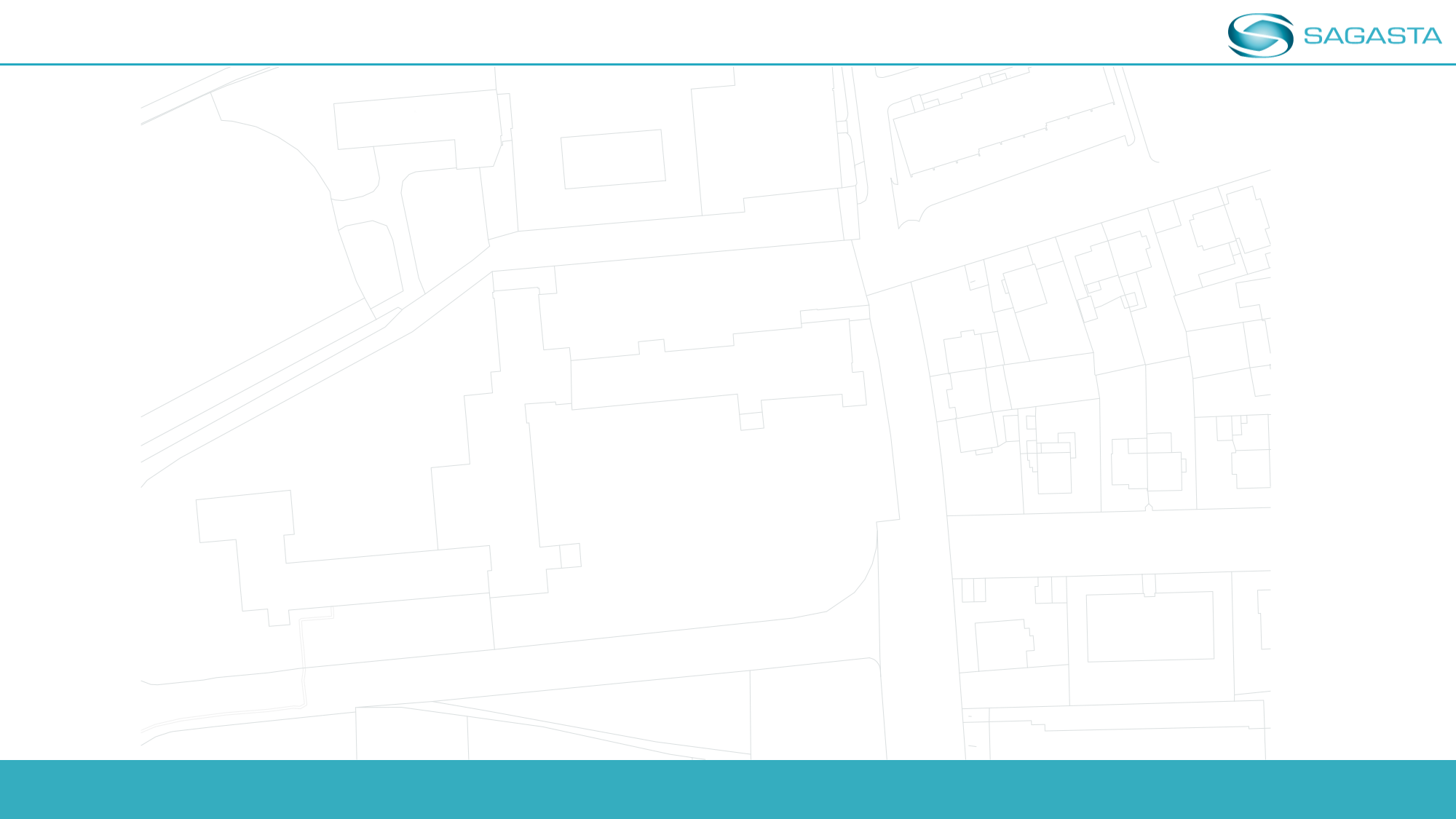 BIM projektování
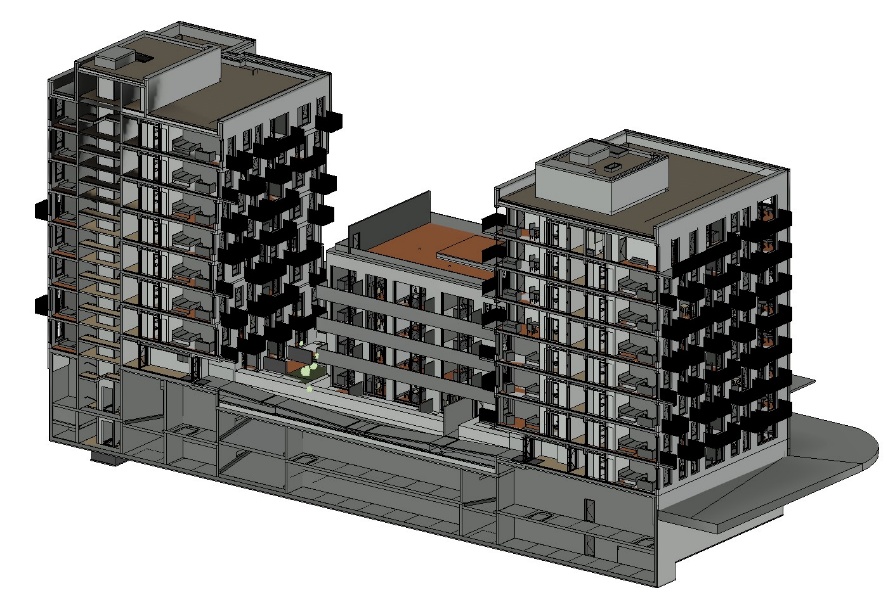 cloudové úložiště
3D prostředí
informace, pro realizaci objektu
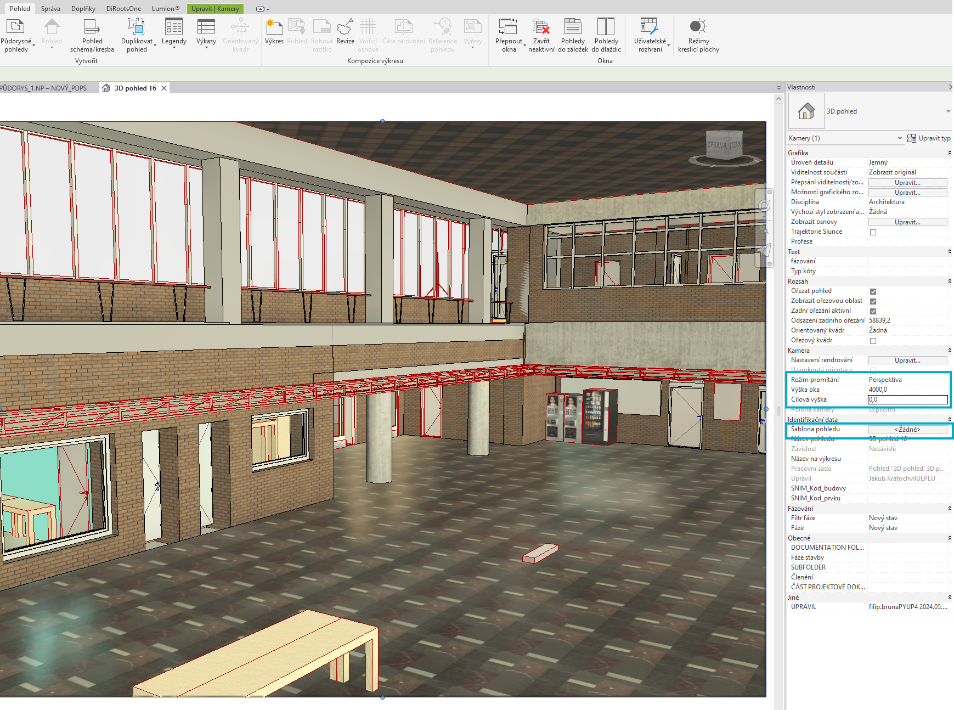 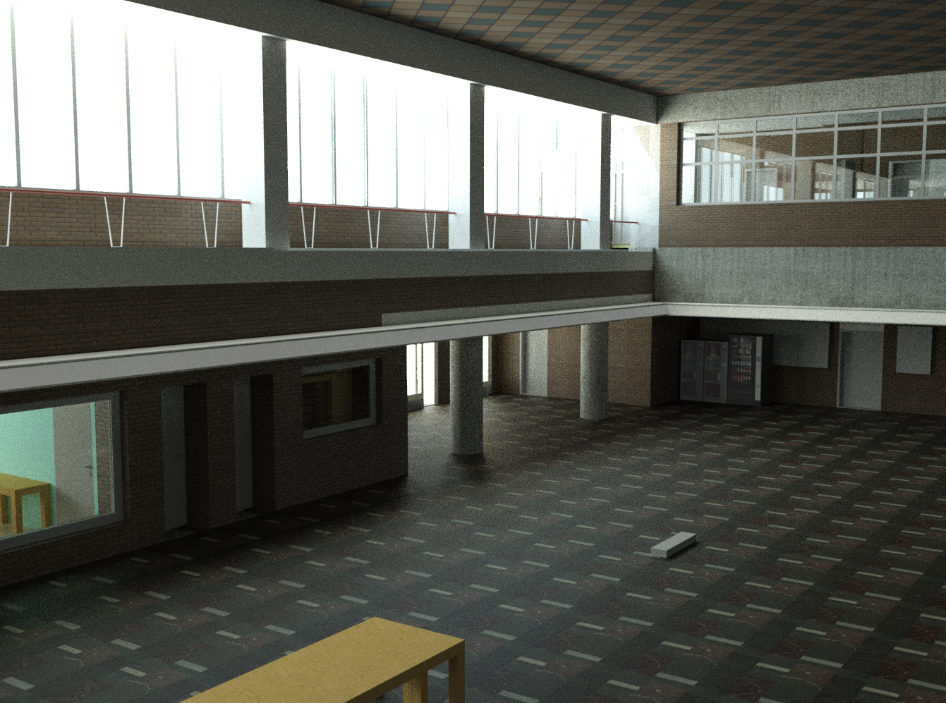 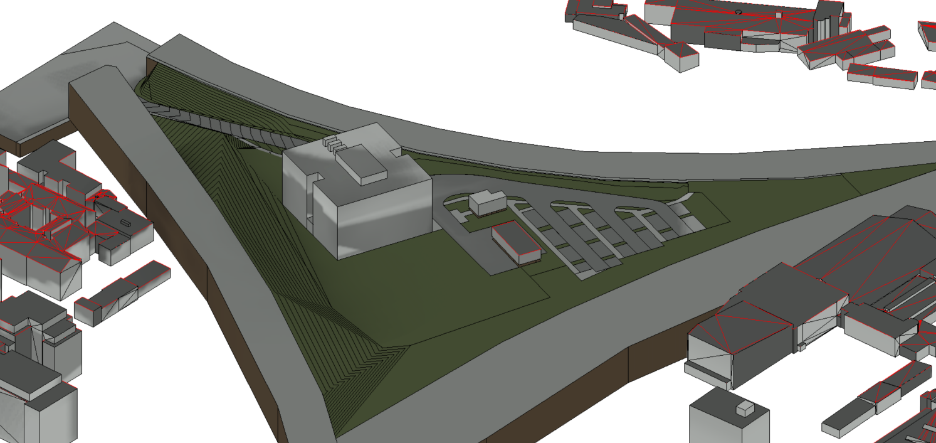 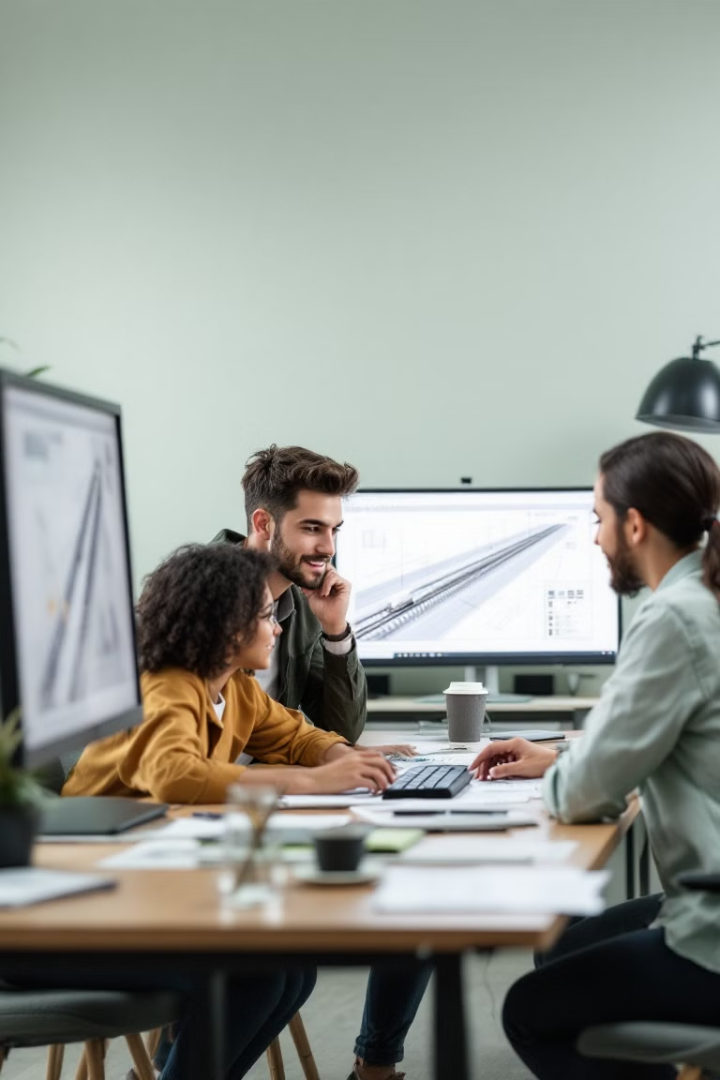 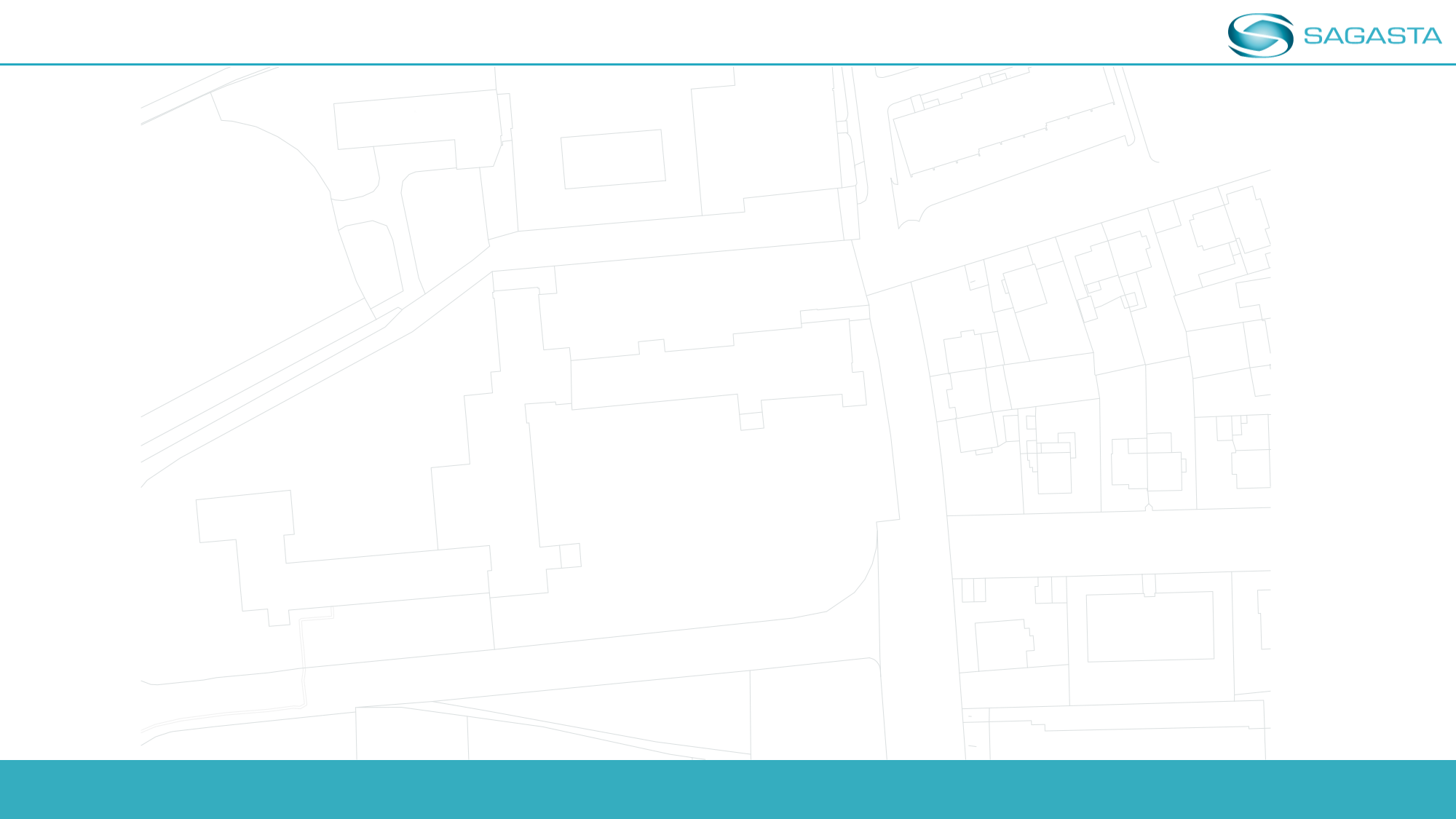 Co nabízíme studentům?
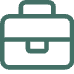 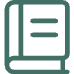 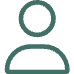 Zkušenosti
Spolupráce na diplomkách
Exkurze a mentoring
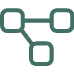 Skutečné projekty
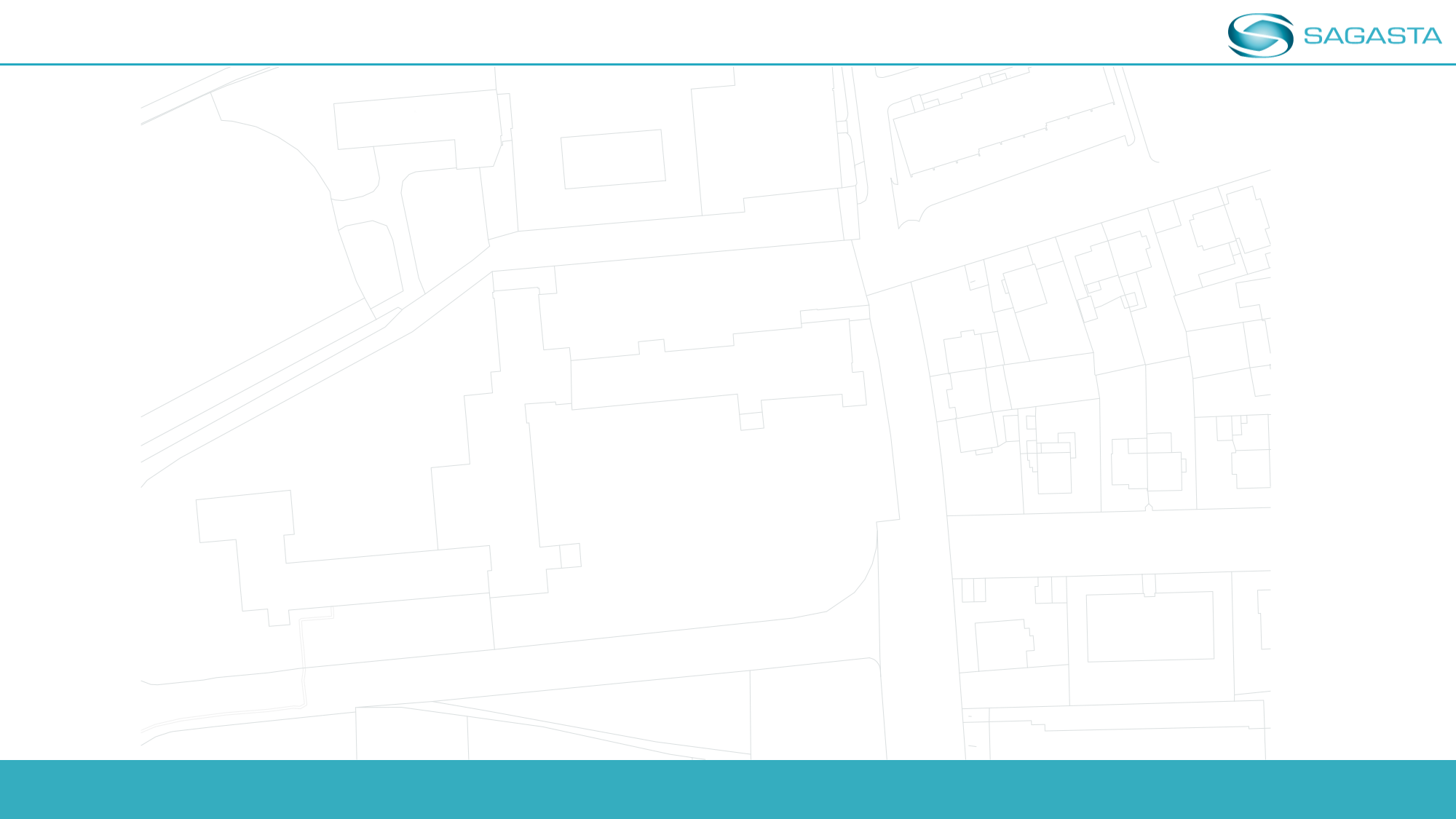 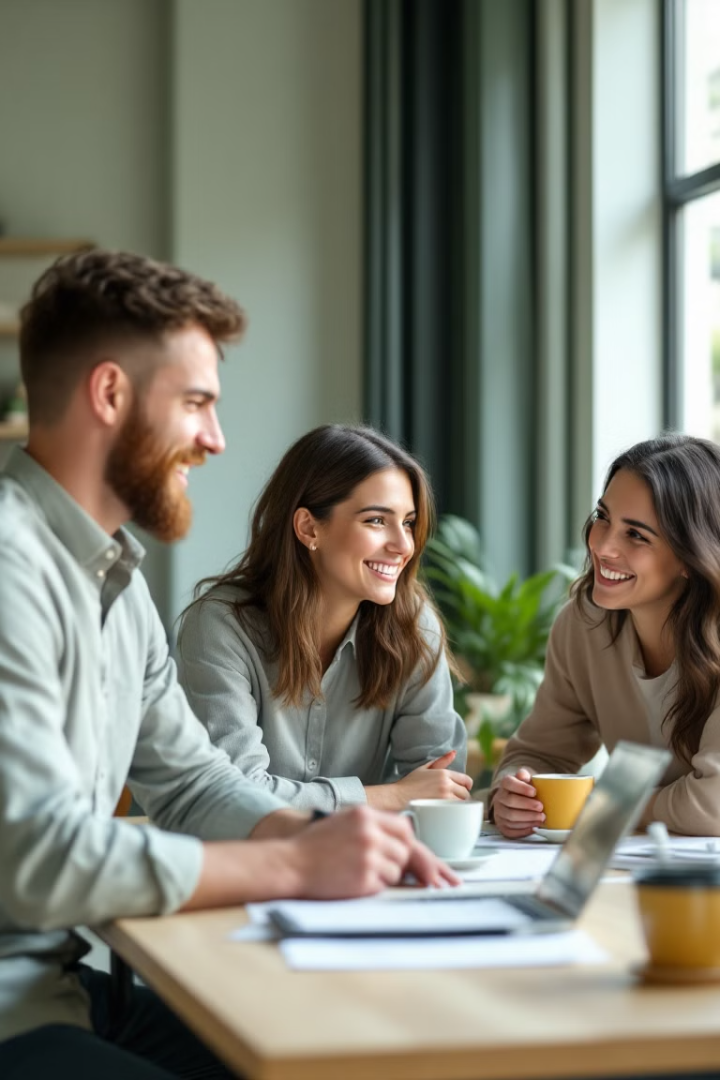 Proč právě my?
Atmosféra
Podpora ve všech odbornostech
Lokalita
… a navíc
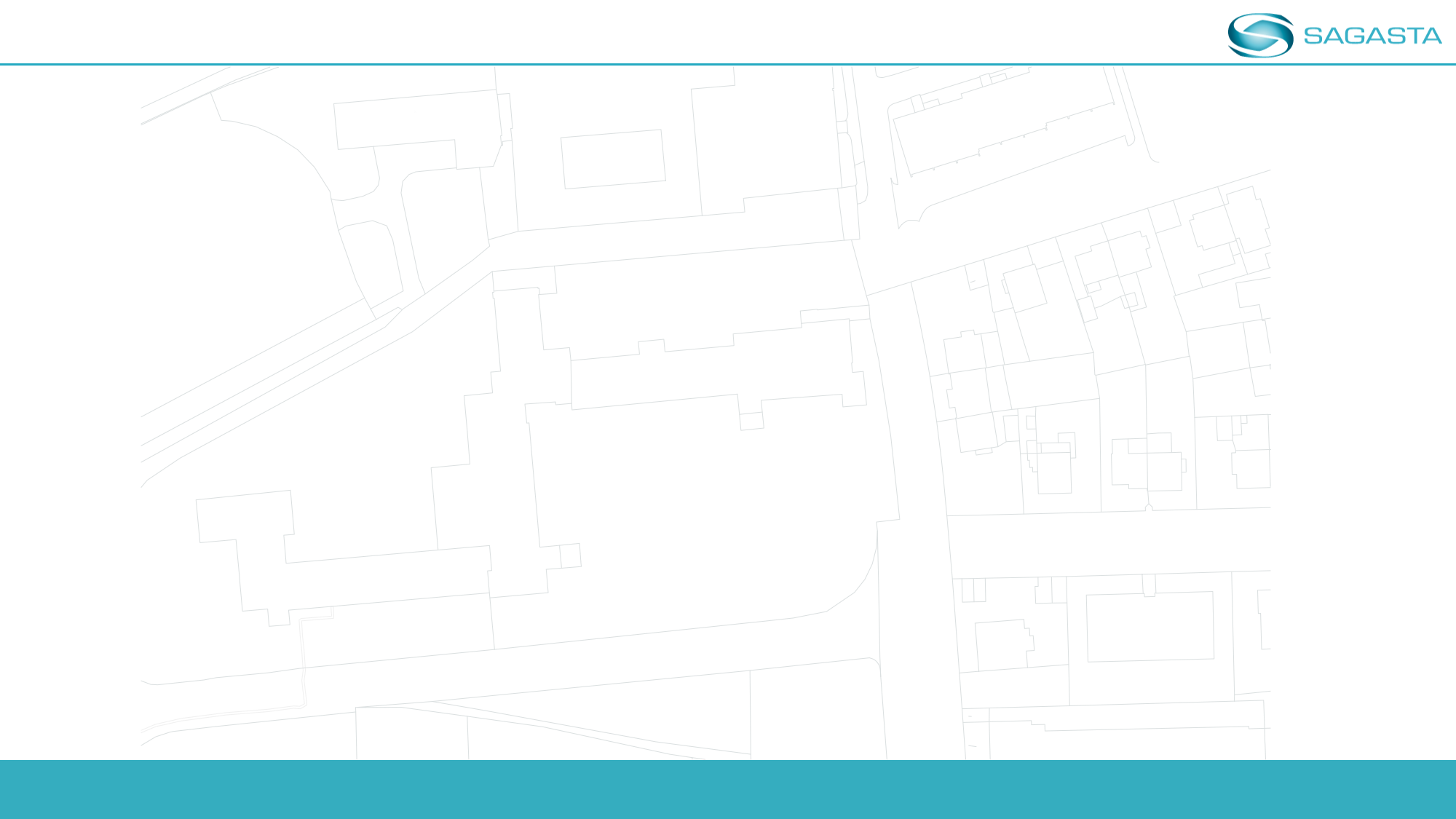 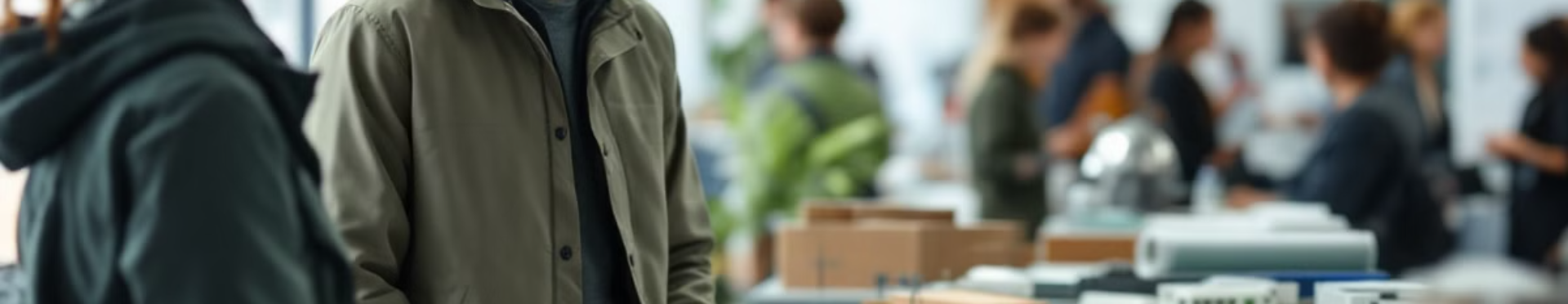 Přidej se k nám!
Podílej se na rozvoji
Zastav se u stánku
Sagasta hledá nové tváře
Chceš být součástí?